Кафедра экономической кибернетики
Блокчейн и криптовалюты
Экономика + информатика + математика
Начнем с учета
Принцип двойного счета
Лука Пачоли (1445 – 1517)
Кому доверить реестр транзакций
Электронная цифровая подпись – крупнейшее открытие XX века
Переход на учет в электронных базах данных
Развитие сетей передачи данных
Уязвимость информации
Лучше всего доверять себе
Принципы работы сети Blockchain  BlockBbБЛОКЧЕЙН
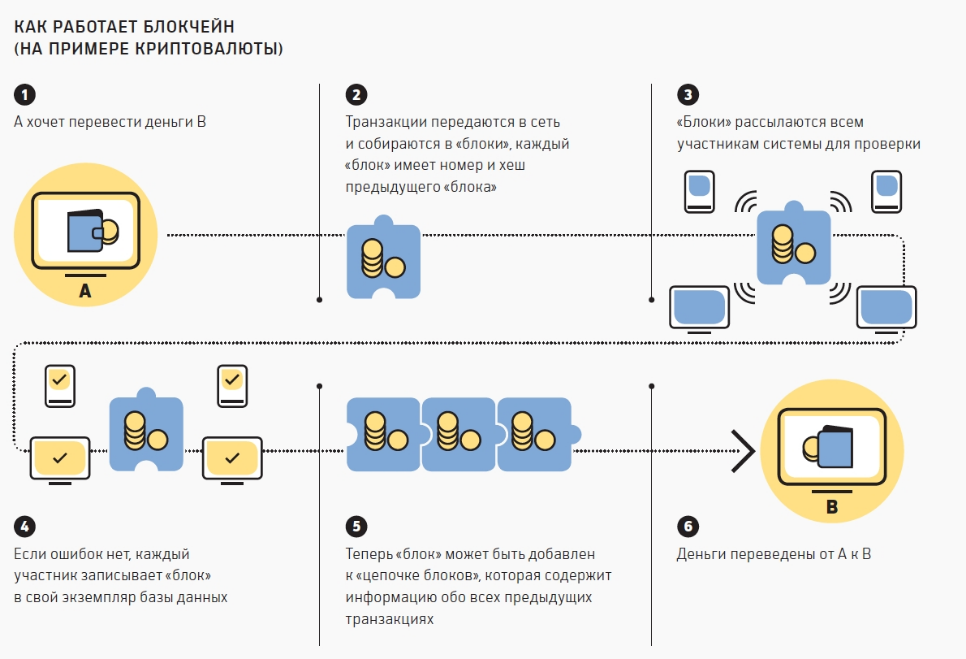 Основные особенности
Децентрализация – в цепочке нет сервера. Каждый участник – это и есть сервер. Он поддерживает работу всего блокчейна;
Прозрачность – информация о транзакциях, контрактах и так далее хранится в открытом доступе. При этом эти данные невозможно изменить;
Теоретическая неограниченность – теоретически блокчейн можно дополнять записями до бесконечности. Поэтому его часто сравнивают с суперкомпьютером;
Надежность – для записи новых данных необходим консенсус узлов блокчейна. Это позволяет фильтровать операции и записывать только легитимные транзакции. Осуществить подмену хэша нереально.
Краткая хронология
Октябрь 2008 года Сатоши Накамото «Биткойн: пиринговая система электронных денег»
Январь 2009 года. Добыт первый блок блокчейна. Первая транзакция от Сатоши Накамото к Хэлу Финни
Май 2010 года. Программист из США по имени Laszlo купил несколько пицц в Jercos за 10 000 биткойнов. (100 000 000 сатоши=1 биткоин)
Август 2010 года. В биткойн-протоколе была обнаружена и затем использована уязвимость. Это привело к созданию более чем 184 миллиардов биткойнов, сгенерированных в одной транзакции
Декабрь 2012 года. «Bitcoin Central» – первая биткойн-биржа, лицензированная как европейский банк, – начинает работу в европейском нормативно-правовом сегменте. 
Декабрь 2013 года. Один из электромобилей Tesla Model S Илона Маска (PayPal, SpaceX, Tesla, SolarCity) был продан в США за биткойны. Цена машины в то время была примерно 103 000 долларов.
Вклад в науку и практику
Изобретение Сатоси Накамото является практическим решением одной ранее нерешенной проблемы распределенных вычислений, известной как "проблема византийских генералов." Вкратце, проблема состоит в попытке договориться о ходе действий путем обмена информацией по ненадежным и даже потенциально скомпрометированным каналам связи. Решение Сатоси Накамото, использует концепцию "доказательства работы" для достижения консенсуса без центрального доверенного центра и представляет собой прорыв в науке о распределенных вычислениях, что имеет широкое применение за пределами криптовалют. Этот принцип может быть использован для достижения консенсуса децентрализованных сетей, для доказательства справедливости выборов, лотерей, реестров активов, цифровому нотариальному заверению и т.д.
Книга транзакций
Различные типы узлов в расширенной сети Биткоин
Майнинг (решение сложной задачи)
Майнинг — это процесс, в результате которого эмитируются новые биткоины. Майнинг также служит для защиты системы Bitcoin от мошеннических транзакций или транзакций, тратящих одни и те же биткоины дважды. Майнеры обеспечивают вычислительную мощность сети Bitcoin в обмен на возможность получить вознаграждение.
Количество биткоинов, которые создаются вместе с новым блоком уменьшается примерно через каждые четыре года (или точнее, каждые 210000 блока). Сначала с блоком повявлялось 50 биткоинов, а в ноябре 2012 года это количество уменьшилось в два раза до 25 Bitcoin за блок и в следующий раз уменьшится до 12,5 Bitcoin за блок-то в 2016 году. Согласно этой формулы, награда за майнинг будет экспоненциально убывать до примерно 2140 года, когда будет достигнут предел (2099999998 млн монет). После 2140 новые монеты создаваться не будут.
Темпы эмиссии биткоинов
Форки блокчейна
Ну а теперь о мифахпо материалам статьи Алексея Маланова, эксперта отдела развития антивирусных технологий «Лаборатории Касперского»
Миф 1: Блокчейн — это гигантский распределенный компьютер
Миф 2: Блокчейн вечен. Все, что в него записано, останется навсегда
Миф 3: Блокчейн эффективен и масштабируем, обычные деньги отомрут
Миф 4: Майнеры обеспечивают безопасность сети
Миф 5: Блокчейн децентрализован и поэтому нерушим
Миф 6: Анонимность и открытость блокчейна — это хорошо
Рост объема блокчейна
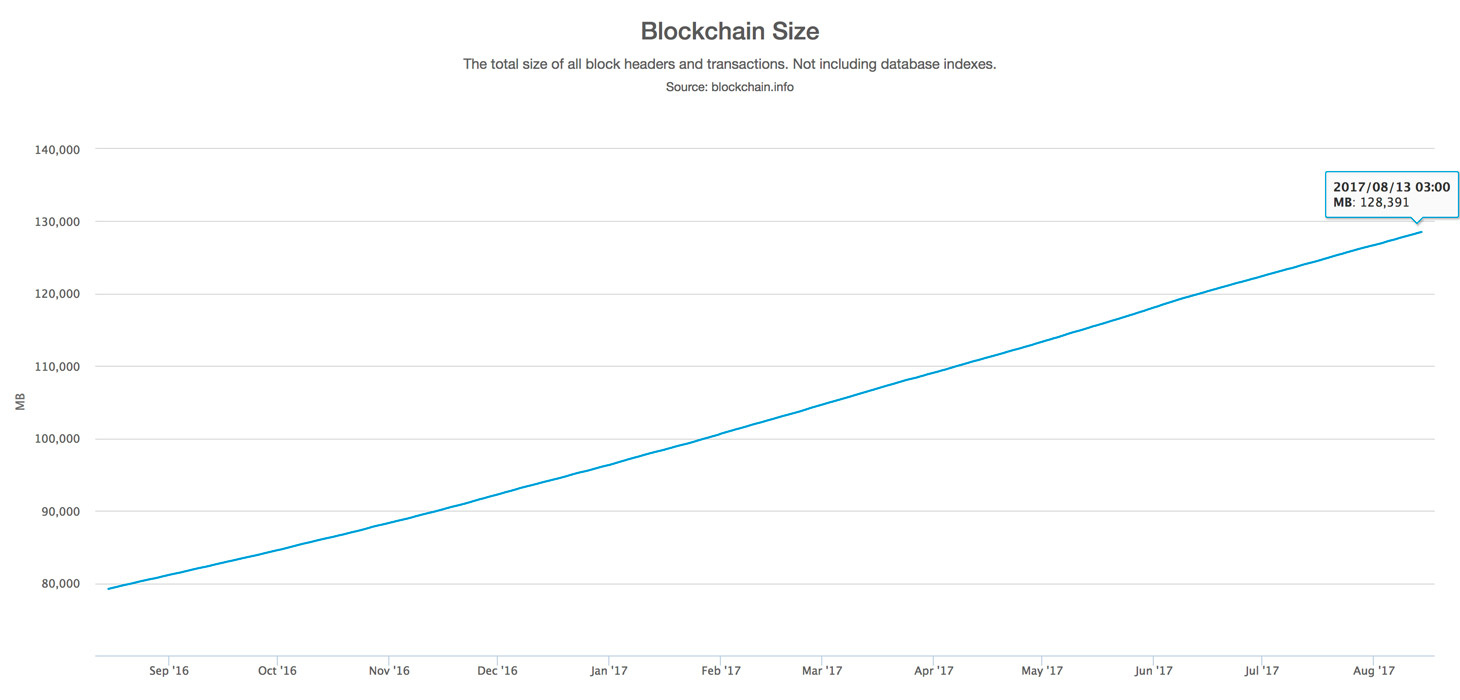 Распределение мощностей Биткойн по пулам
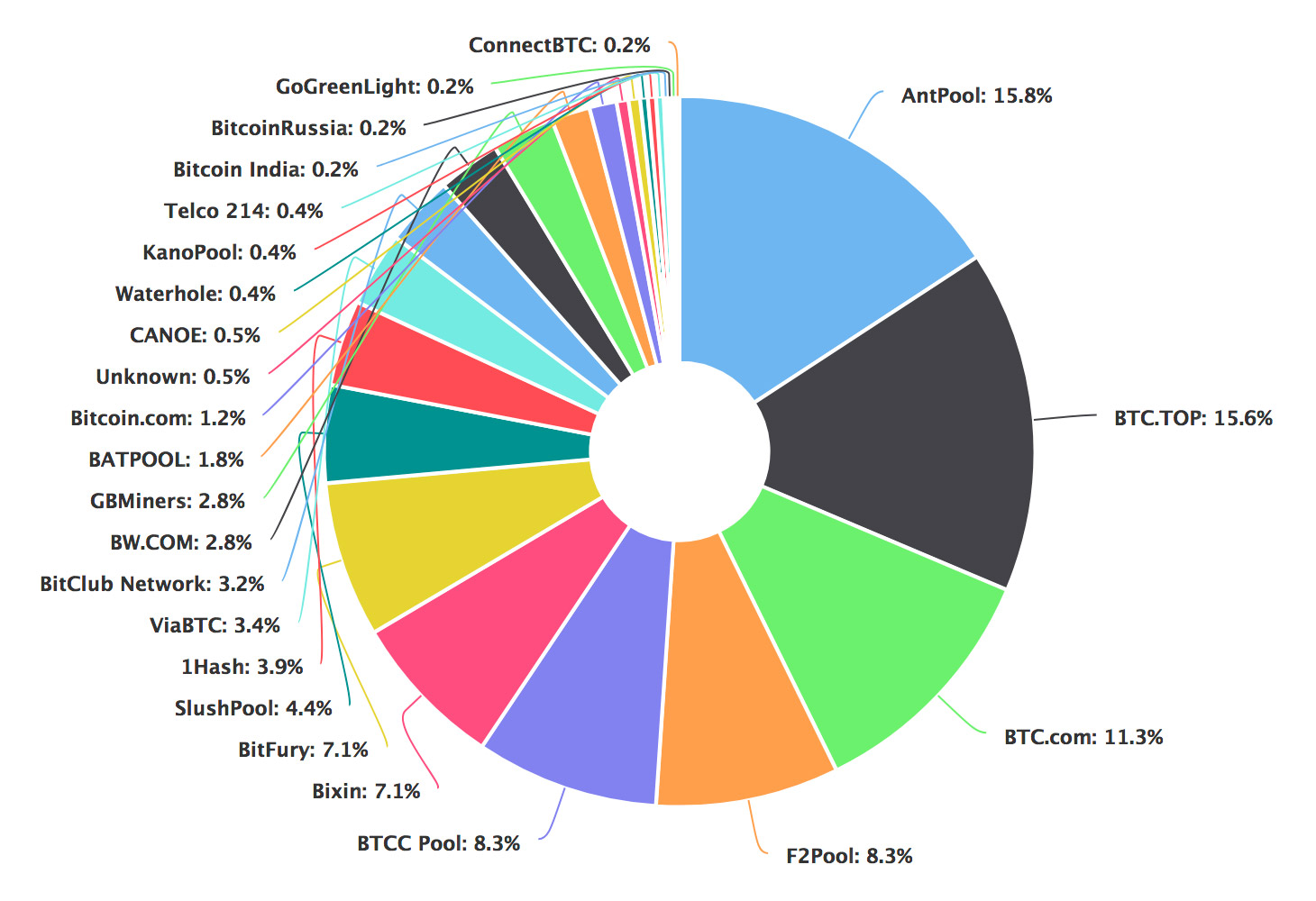 Распределение майнинга по странам
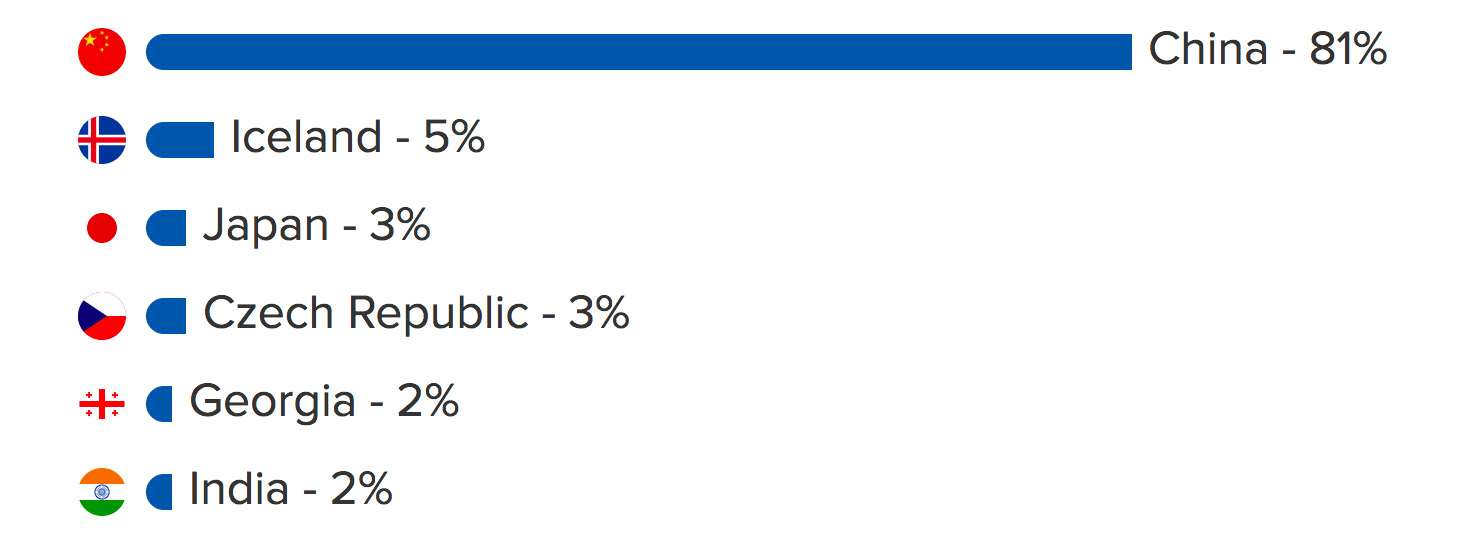 Чем объясняется такой успех криптовалют?
1. Изменение формы и сущности денег       (А это тема следующей встречи)
2. Поддержка мировой финансовой системы
3. Приближающийся кризис
4. Возникновение индустрии криптовалют
5. ????????????????
Биткойн - это пиринговая платежная система и финансовая технология, ломающая многие привычные представления о деньгах и их роли в обществе. В этой книге представлена невероятная история о том, как идея подобной системы, изначально интересная лишь маленькой группке энтузиастов, постепенно привлекла к себе внимание всего мира.В этой истории принимают участие самые неожиданные персонажи: финский студент и аргентинский миллионер, китайский предприниматель и программист-создатель Netscape, неудавшийся физик, ставший онлайн-наркобароном, и близнецы-плейбои, засудившие главу Facebook, акулы венчурного капитала и руководители крупнейших мировых банков, прокуроры, спецагенты и сенаторы США, ну и конечно, сам отец-основатель Биткойна, известный под псевдонимом Сатоши Накамото. И хотя многих ставит в тупик сама мысль о цифровой валюте, за которой не стоит мощное государство или центробанк, энтузиасты Биткойна во всем мире, от Пекина до Буэнос-Айреса, верят в потенциальную возможность этой...Подробнее: https://www.labirint.ru/books/533137/
До новых встреч